สถาปัตยกรรมอุปกรณ์อิเล็กทรอนิกส์ (Electronic Devices Architecture)
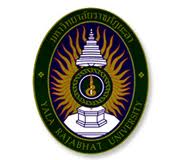 อาจารย์ ดร.อรรถพล อดุลยศาสน์
คณะวิทยาศาสตร์เทคโนโลยี และการเกษตร
วัตถุประสงค์
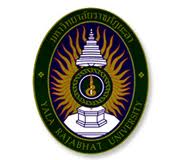 เพื่อให้นักศึกษาเข้าใจถึงสถาปัตยกรรมของอุปกรณ์อิเล็กทรอนิกส์ สำหรับ IoT ในส่วนต่าง ๆ 
เพื่อให้นักศึกษาเข้าใจและสามารถเขียนโปรแกรมควบคุมอุปกรณ์ IoT ได้
เพื่อให้นักศึกษาเข้าใจหลักการทำงานของวงจรไฟฟ้าอิเล็กทรอนิกส์ที่เกี่ยวข้อง
เพื่อให้นักศึกษาสามารถพัฒนาชิ้นงานขนาดเล็กได้
วัตถุประสงค์ สถาปัตยกรรมอุปกรณ์อิเล็กทรอนิกส์ใน IoT
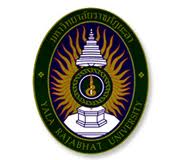 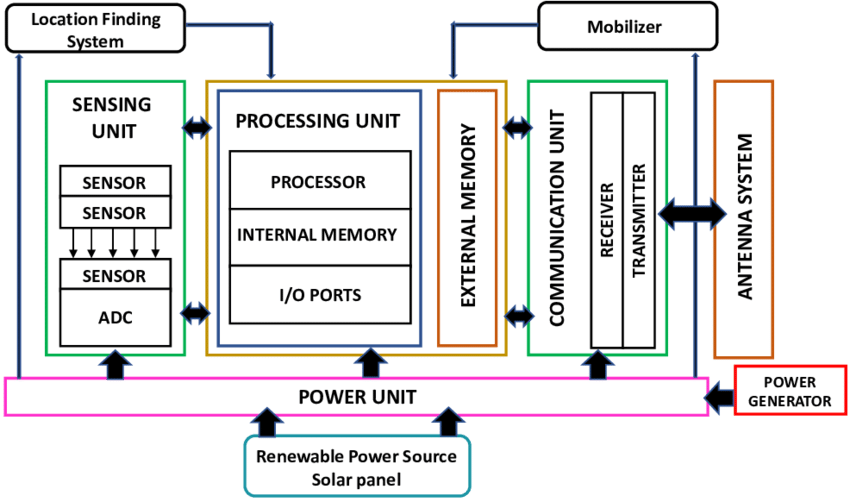 ที่มา: https://www.researchgate.net/figure/Wireless-Sensor-Network-structure_fig1_324061549
องค์ประกอบหลัก
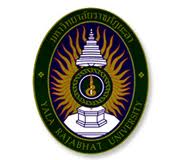 Processing Unit
Sensing Unit
Communication Unit
Power Supply
Localisation Finding System
Mobiliser
Processing Unit
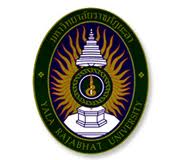 หน่วยประมวลผล (Processing unit) คือหน่วยควบคุมการทำงานของไมโครคอลโทรเลอร์ และอุปกรณ์ต่อพ่วง ให้สามารถประมวลผลตามโปรแกรมที่กำหนด และคำนวณทางคณิตศาสตร์
หน่วยประมวลผลเป็นผู้ควบคุมการนำเข้าชุดคำสั่ง และข้อมูลจากหน่วยความจำเพื่อนำเข้าสู่หน่วยประมวลผล
หน่วยประมวลผลควบคุมการทำงานให้สอดคล้องกับอุปกรณ์ต่อพ่วง เช่น หน่วยความจำ พอร์ทอินพุท และเอาท์พุท
Sensing Unit
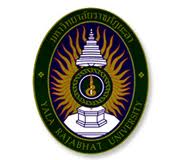 หน่วยการตรวจวัด (Sensing unit) คือหน่วยปฏิบัติการวัดค่าทางกายภาพต่าง ๆ ซึ่งสามารถแบ่งได้เป็น
ด้านสภาพแวดล้อม เช่น ระดับแสง อุณหภูมิ และความชื้น 
ด้านกายภาพทางไฟฟ้า เช่น ระดับแรงดันไฟฟ้า กระแสไฟฟ้า และความต้านทาน
ด้านทางกล เช่น การสั่นสะเทือน การเคลื่อนที่ และการไหลของเหลว เป็นต้น
หน่วยตรวจวัดจะทำการวัดค่าที่มีลักษณะต่อเนื่อง (analogue) โดยทำการแปลงค่าเหล่านี้ด้วยการสุ่ม (digitising) และแปรค่าเป็นข้อมูลทางดิจิทัล เรียกกระบวนการนี้ว่า Analogue to Digital (ADC)
Communication Unit
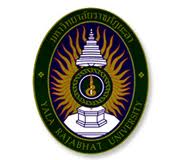 หน่วยการสื่อสาร (Communication Unit) เป็นส่วนทำการสื่อสารข้อมูลไร้สาย โดยใช้คลื่นวิทยุ (radio frequency) ซึ่งสามารถแยกหน้าที่ได้เป็นสองส่วนย่อยคือ ภาคส่งข้อมูล (transmitter) และภาครับข้อมูล (receiver) เรียกโดยรวมว่า transceiver
Transmitter
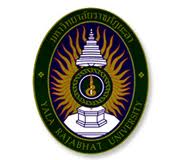 ภาคส่งข้อมูล (Transmitter) ทำหน้าที่เปลี่ยนข้อมูลเป็นสัญญาณทางไฟฟ้าสนามแม่เหล็ก นำส่งสัญญาณจากต้นทางสู่ปลายทางผ่านช่องทางไร้สาย โดยมีส่วนสำคัญ ๆ ดังนี้
ส่วนเข้ารหัสข้อมูล (Source Encoder) : ทำหน้าที่บีบอัดข้อมูลให้มีจำนวนน้อยที่สุดโดยลดรูปข้อมูลที่ไม่มีความสำคัญออก เพื่อการส่งทีมีประสิทธิภาพ
ส่วนเข้ารหัสช่องสัญญาณ (Channel Encoder) : มีหน้าที่ในการเข้ารหัสข้อมูลให้เหมาะสมกับการสื่อสาร โดยเพิ่มคุณสมบัติการป้องกันความเสียหายของข้อมูลระหว่างรับส่ง และการกู้ข้อมูลในกรณีการเกิดความผิดพลาด
ส่วนการควบกล่ำสัญญาณ (Digital Modulator) : มีหน้าที่ในการควบกล่ำสัญญาณข้อมูล (data signal) กับสัญญาณความถี่พาหะ (carrier frequency) เพื่อให้เหมาะกับการส่งสัญญาณเข้าไปในอากาศและส่งได้ในระยะไกล
สายอากาศ (Antenna) : มีหน้าที่ในการแผ่สัญญาณไฟฟ้าสนามแม่เหล็กออกสู่อากาศ
Receiver
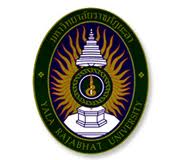 ภาครับข้อมูล (receiver) ทำหน้าที่รับสัญญาณไฟฟ้าสนามแม่เหล็กในอากาศซึ่งส่งมาจากภาคส่ง และแปลงสัญญาณดังกล่าวให้เป็นข้อมูลดิจิทัล เพื่อนำไปประมวลผลต่อไป ประกอบด้วยส่วนสำคัญ คือ
สายอากาศ (Antenna) : มีหน้าที่ในรวบรวมพลังงานสัญญาณไฟฟ้าสนามแม่เหล็กจากอากาศเข้าสู่วงจรไฟฟ้าภาครับ
ส่วนการควบกล่ำสัญญาณ (Digital Demodulator) : มีหน้าที่ในการแจกแจงสัญญาณข้อมูล (data signal) ออกจากสัญญาณความถี่พาหะ (carrier frequency) เพื่อนำข้อมูลที่ได้มาประมวลผล
ส่วนถอดรหัสช่องสัญญาณ (Channel Decoder) : มีหน้าที่ในการถอดรหัสข้อมูลสำหรับกับการสื่อสาร โดยมีการตรวจสอบและแก้ความผิดพลาดของข้อมูล
ส่วนถอดรหัสข้อมูล (Source Decoder) : ทำหน้าที่แจกแจงข้อมูลให้มีสภาพดั่งเดิมจากต้นฉบับ เพื่อนำไปใช้งานต่อไป
Diagram of Digital Communication
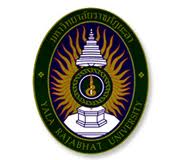 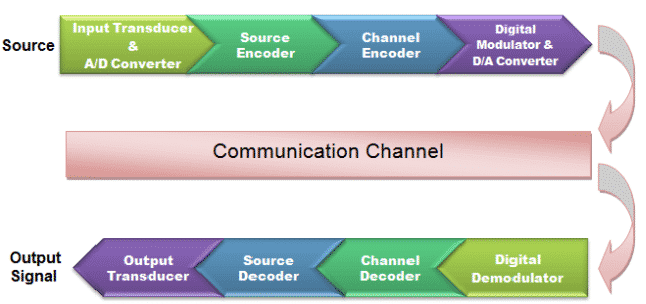 [Speaker Notes: https://electricalfundablog.com/digital-communication-introduction-basic-components-how-signal-process-works-and-advantages/#4_Source_Encoder]
Localisation Finding System
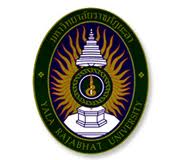 ระบบหาตำแหน่ง (Localisation Finding System) : เป็นส่วนทำหน้าที่รับข้อมูลตำแหน่ง (latitude and longitude) จากดาวเทียม ไม่น้อยกว่า 3 ดวง เพื่อหาตำแหน่งบนเพื่อโลก
อุปกรณ์ IoT สำหรับงานบางอย่างจำเป็นต้องใช้การระบุตำแหน่ง เช่น โปรแกรมหาเส้นทางบนแผนที่ เป็นต้น
Mobiliser
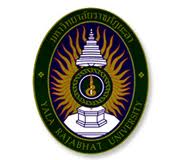 ระบบช่วยเหลือในการเคลื่อนที่ (Mobiliser) : มีหน้าที่ในการสนับสนุนให้แก่ IoT ในการเคลื่อนที่ โดยการเรียนรู้เครือข่าย สถานะของอุปกรณ์ IoT อื่นๆ ที่อยู่ในรัศมี เพื่อการสื่อสารข้อมูลได้อย่างมีประสิทธิภาพ
ESP8266 NodeMCU
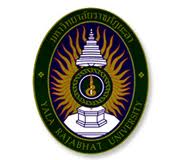 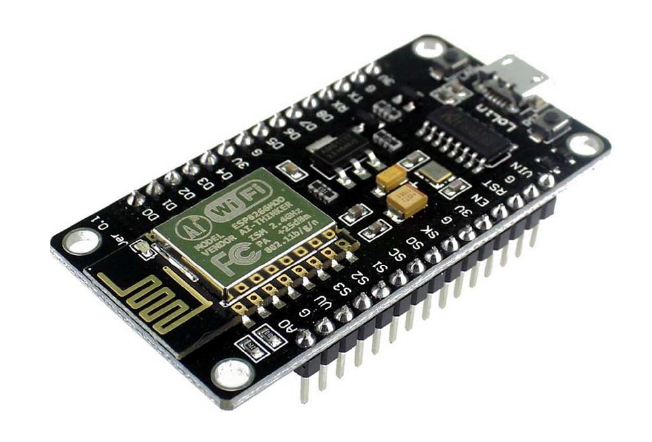 เป็นชุดพัฒนา (Develop Kit)
มีชุดสื่อสาร WiFi
สามารถเขียนโปรแกรมและบรรจุไว้ในหน่วยความจำ
มี Port micro USB สำหรับเชื่อมต่อกับ PC ได้โดยรับไฟเลี้ยง 5 VDC มาใช้งาน และสามารถรับส่งผ่านข้อมูลได้
มี Pin ชนิด in – out ทั้งในแบบดิจิทัลและอนาล็อก
Specification
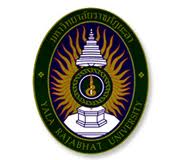 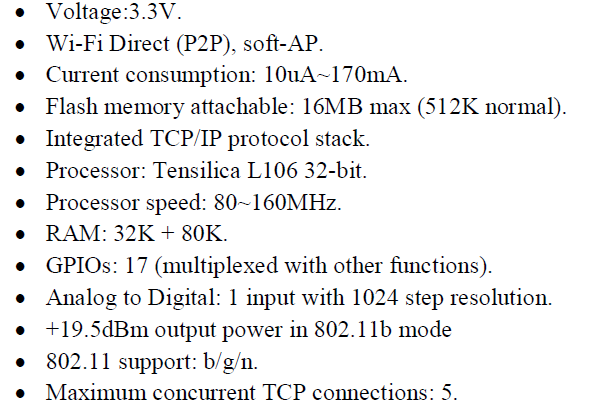 Pin Definition of nodeMCU
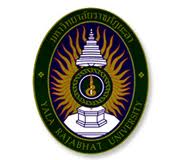 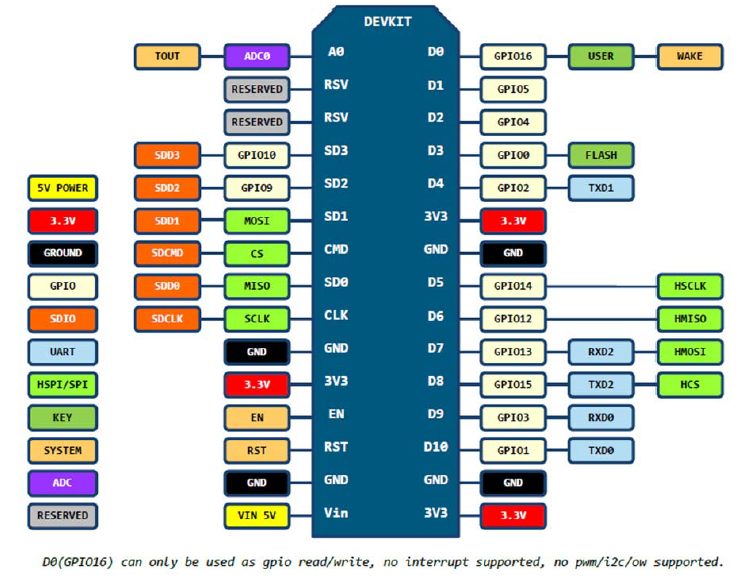 ESP-12E
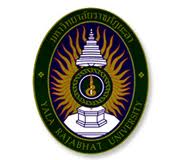 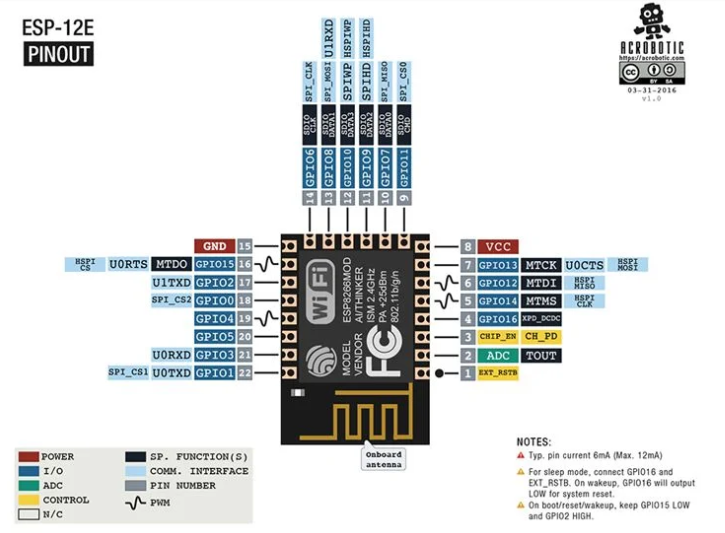 Digital Pin Name & GPIO
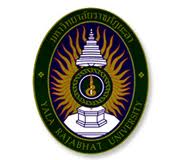 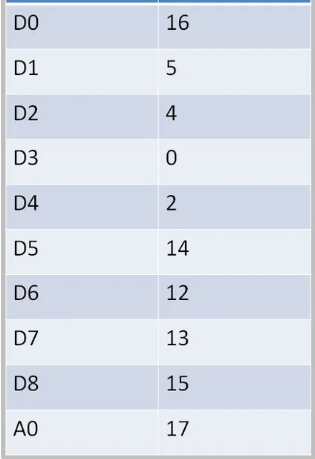 Power
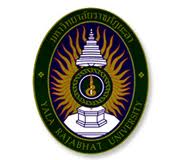 ไฟเลี้ยงใช้แรงดัน 5 VDC 
อาจเป็นไฟเลี้ยงจากการต่อ USB เข้ากับคอมพิวเตอร์ในขณะทำการเขียนโปรแกรม หรือใช้แหล่งจ่ายไฟต่างหาก
ต่อเข้ากับขา  Vin และ GND
บอร์ด nodeMCU จะทำการปรับแรงดัน (regulation) ให้พอเหมาะอยู่ที่ 3.3 VDC สำหรับ ESP8266
GPIO
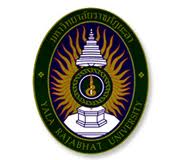 GPIO : General Purpose Input/Output 
เป็น pin ใช้สำหรับต่อกับอุปกรณ์ภายนอก เพื่อรับหรือส่งข้อมูล
การใช้งานจึงต้องกำหนดหน้าที่การทำงานให้เป็นการรับข้อมูลเข้า (Input)  หรือเป็นการส่งข้อมูลออก (Output) โดยพิจารณาให้ microprocessor เป็นส่วนกลาง 
ทั้งนี้การกำหนดหน้าที่การทำงานสามารถทำได้โดยใช้ซอฟต์แวร์
แรงดันไฟฟ้า คือ HIGH  3.3v,   LOW  0 v
Pin Definition of nodeMCU
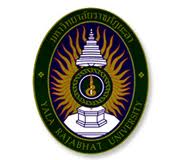 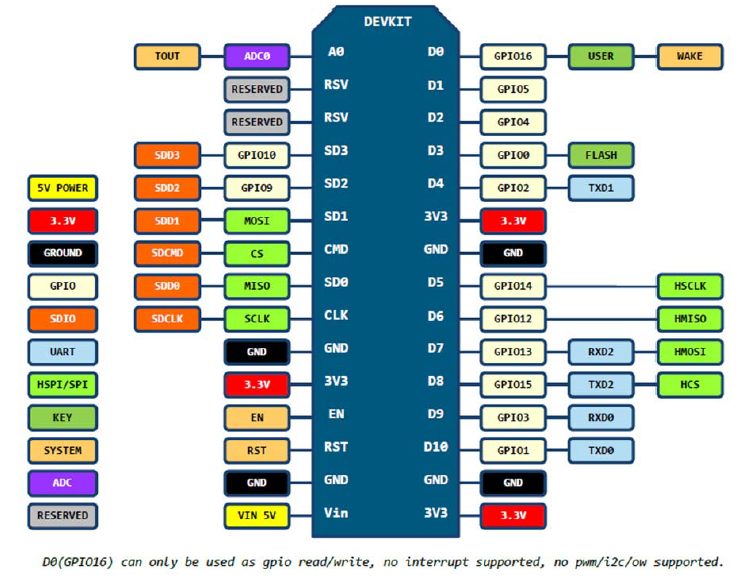 Analogue Signal & Digital Signal
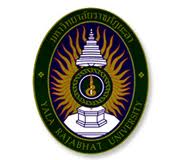 สัญญาณอนาล็อกมีลักษณะการเปลี่ยนแปลงขนาดและความถี่ต่อเนื่องเมื่อเวลาเปลี่ยนแปลงไป (continuous amplitude & continuous frequency)  
สัญญาณดิจิทัลมีลักษณะการเปลี่ยนขนาดของสัญญาณไม่ต่อเนื่อง เมื่อเวลาเปลี่ยนแปลงไป (discrete amplitude)
Analogue Signal & Digital Signal
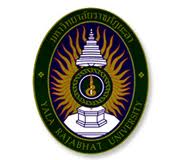 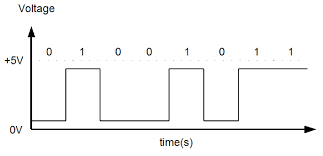 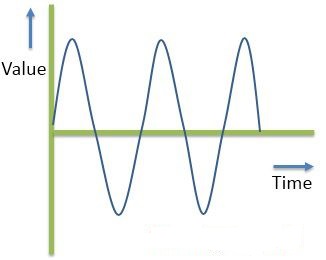 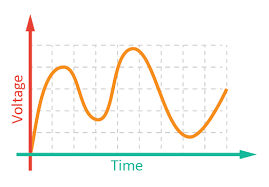 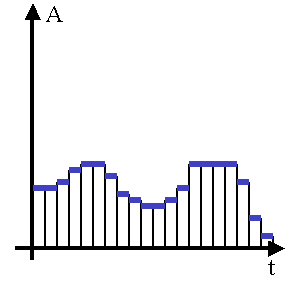 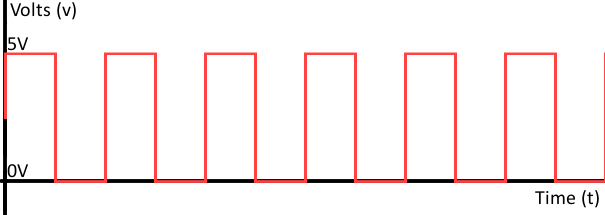 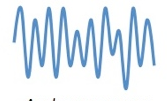 Analogue to Digital Converter: ADC
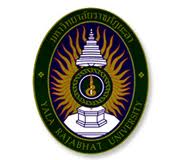 ADC เป็นชุดวงจรแปลงสัญญาณอนาล็อกเป็นสัญญาณดิจิทัล
ADC มีความสำคัญต่อการสื่อสารระยะไกล เนื่องจากสัญญาณดิจิทัลมีความคงทนต่อสัญญาณรบกวนมากกว่าสัญญาณอนาล็อก ดังนั้นจึงจำเป็นที่ต้องแปลงสัญญาณอนาล็อกให้เป็นดิจิทัลก่อนการส่งสัญญาณไปยังเครื่องรับเครื่องรับจะทำการกรองสัญญาณรบกวนออกจากสัญญาณดิจิทัลได้ง่าย ก่อนที่จะแปลงสัญญาณดังกล่าวกลับมาในรูปอนาล็อกดังเดิม
ในกรณี IoT การวัดค่าต่าง ๆ เช่น อุณหภูมิ เป็นสัญญาณอนาล็อกตามธรรมชาติ ดังนั้นเมื่อต้องการนำมาประมวลผล จำเป็นต้องแปลงให้เป็นข้อมูลดิจิทัล
ADC Diagram
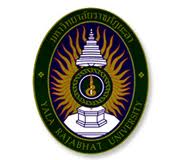 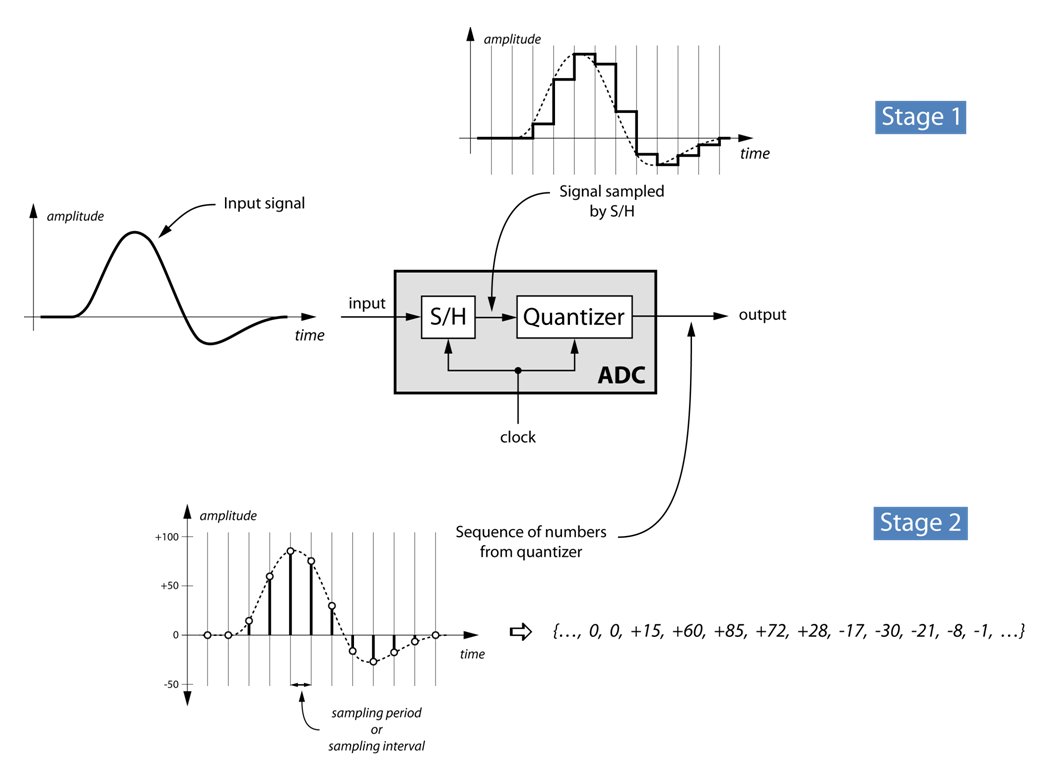 [Speaker Notes: https://www.nutaq.com/blog/analog-digital-%E2%80%93-part-2-conversion-process]